Figure 7. Schematic diagram for protective effects of UA against D-gal–induced inflammatory response.
Cereb Cortex, Volume 20, Issue 11, November 2010, Pages 2540–2548, https://doi.org/10.1093/cercor/bhq002
The content of this slide may be subject to copyright: please see the slide notes for details.
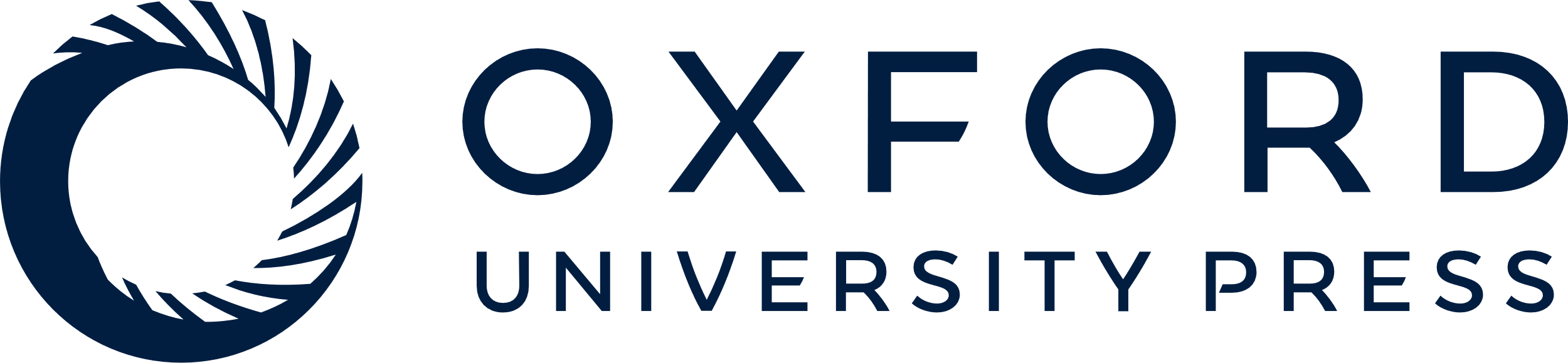 [Speaker Notes: Figure 7. Schematic diagram for protective effects of UA against D-gal–induced inflammatory response.


Unless provided in the caption above, the following copyright applies to the content of this slide: © The Author 2010. Published by Oxford University Press. All rights reserved. For permissions, please e-mail: journals.permissions@oxfordjournals.org]